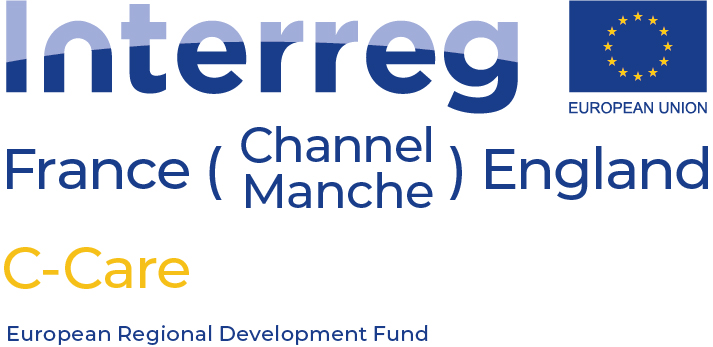 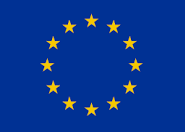 Interreg C-Care Project Closing Event – Canterbury, Kent
1-2 March 2023Enhancing Employability: 2nd March 2023
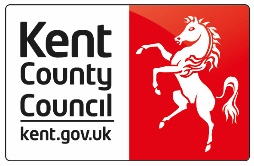 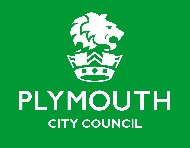 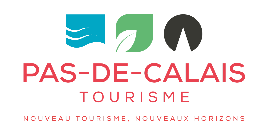 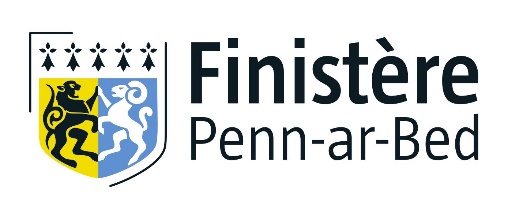 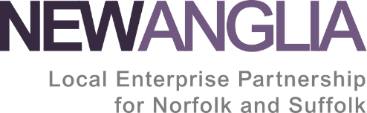 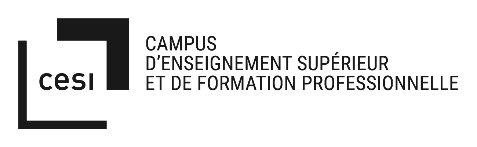 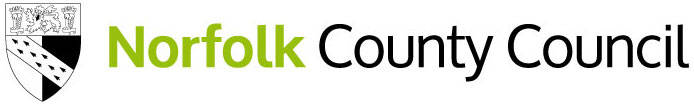 Introduction
Legacy

What do we mean by enhancing employability?

Interactive session

Feedback
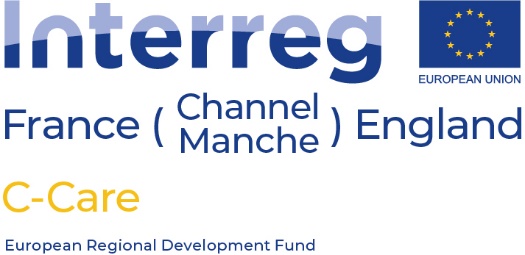 [Speaker Notes: Welcome to the second day of the CCARE project’s closure event. [Introduce yourself]

This workshop will discuss the legacy of the CCARE project, what we mean by the title “enhancing employability”, followed by an interactive session where you will be able to discuss employability and any future interventions that might be relevant or required in your areas. We’ll have a brief session at the end to cover over all of the points discussed, before returning to the main area for a wider feedback session from the other workshops.

I’ll be leading the session, and my colleague Louise McQueen-Ruane from Norfolk County Council will be minuting the discussions, in order for the project partners to record and act on any suggestions post-event.

[2-3 mins]]
CCARE Legacy
CCARE support for Social Inclusion

Supporting Self Employment
Providing support to those in receipt of benefits in order to upskill into self employment
In depth 1:1 support for people wanting to set up a business
Review of Self Employment activity

Supporting future work skills
Enabling community engagement services to develop 1:1 skills action plans with individuals
Delivering training and finding innovative ways to reach the most digitally excluded
Support to access apprenticeship opportunities through the provision of a grant/grants
Developing customer service skills
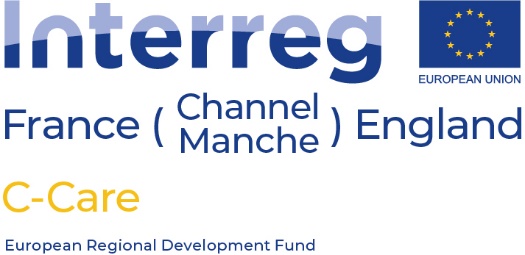 [Speaker Notes: Yesterday, you will have heard all about the fantastic work that the partners within CCARE have been carrying out over the past 2 years to assist their local communities and economies to recover from the impacts of COVID-19. 

This workshop looks to you to continue the discussion on the legacy of CCARE, taking what we have learned and experienced, and ensuring that the spirit of CCARE continues in the work that we all do in the future. With this in mind, in this workshop we will be discussing how we can continue the work of “Enhancing Employability” throughout the programme area. 

On the slide, you will see a brief reminder of the activities that were carried out as part of CCARE under the employability banner. [Stop and talk through bullets]

[5-10 mins]]
Employability
Relevance of skills and experience to labour market
Technical qualifications
Academic achievements
Hard and “soft” skills
Worked experience

Fostering a sense of possibility
Giving people the skills and confidence to succeed
Providing training to assist individuals
Navigating different options to find the right thing for participants
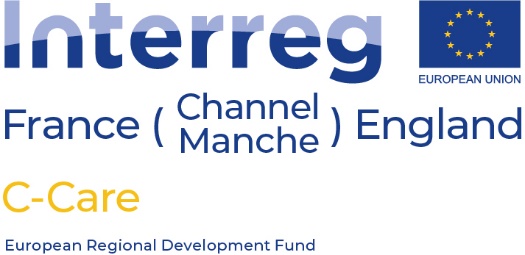 [Speaker Notes: Before we start to discuss enhancing it, it would first be pertinent to ask the question: What do we mean by employability? [Offer out to the group for explanations]

First and foremost, it is the relevance of a person’s skills and abilities to the local economic labour market. This can include both hard and soft skills, technical qualifications, worked experience and academic achievements. Having a workforce whose employability is high is vital to ensure a vibrant and functioning economy. 

In many ways, the interventions required to enhance employability need to foster a sense of the possible. What can people achieve if we just point them in the right direction? How do we make it as easy as possible for them to navigate the different options that are available to them, with the purpose of getting them to the best place for each individual? Some of CCARE’s activities have explored this, but the following slides will help us to understand from you what else we could do.

[3-5 mins]]
Questions for discussion
Are there any additional pandemic-caused issues that have not been covered or resolved through the delivery of CCARE?


Were there any additional broader support packages for employability post-COVID that happened locally?


Are key employability skills changing as a result of the pandemic?
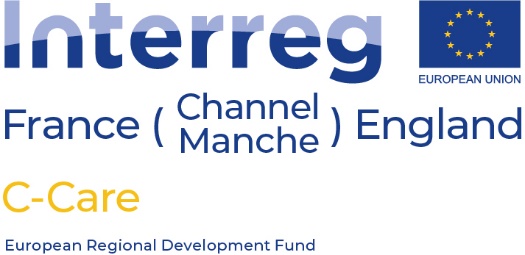 [Speaker Notes: Now we come to the key part of the workshop, the audience participation section! On this and the following slide, we have some questions that we’d like to explore with you, in order to harness the legacy ideas in the room. 

You’ve all seen the work that CCARE carried out in previous sessions, but the first question here is whether or not you feel that anything has been missed by CCARE when it comes to enhancing employability? Have there been any additional challenges that have arisen as a result of the pandemic that the partners haven’t picked up on or worked towards? What could be done to assist those issues? 

The next is a question about the broader support for employment/employability schemes in your regions. While CCARE focused on specific angles, there may have been additional support alongside this that has helped (or in places hindered) the ability of your economy to recover fully from the pandemic. Was anything else useful in the work to support your local economies?

We’d also like to understand your views on the changing employability skills that the pandemic might have exacerbated. Digital exclusion and digital skills have been a part of CCARE, but have should there have been others? Has remote-working been an issue for people in your area? Have attitudes to flexible working changed enough? What can be done to encourage more people to upgrade their skills in these areas?

[Spend about 5-7 minutes on each one]]
Questions for discussion
Do we need targeted support for specific individuals? If so who, and what?



Where can cross-border collaboration on employability still be useful?
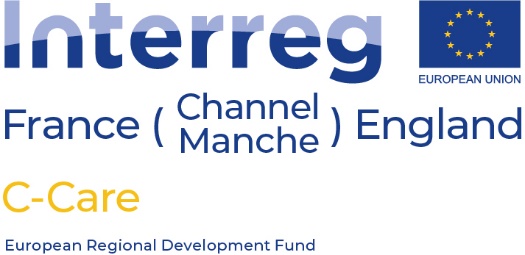 [Speaker Notes: The pandemic has also removed a number of people from the workforce, most notably people towards the end of their careers who are taking earlier retirements, or are phasing down towards it. This has created a labour shortage in some areas. Are there targeted interventions for this, or other groups that would be necessary to continue post-CCARE? What has your experience been of employable people in your area?

The final question is one that we have included in the hope that you can steer us in the right direction in terms of continuing the partnerships that have been developed as part of the project. Where can cross-border collaboration continue to support employability schemes? What are the key similarities between the areas that can allow this work to continue? 

[Spend about 5-7 minutes on each one]]
Feedback
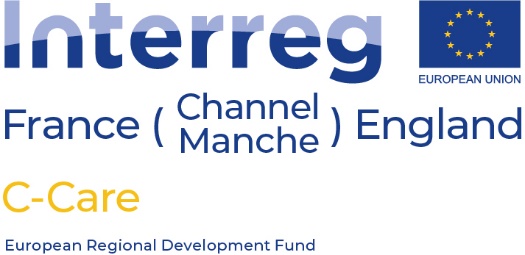 [Speaker Notes: [Offer Louise the opportunity to summarise back to the group what has been recorded from the conversation, will also help with setting up the next part of the overall agenda.]

[3 mins]]
Thank you!
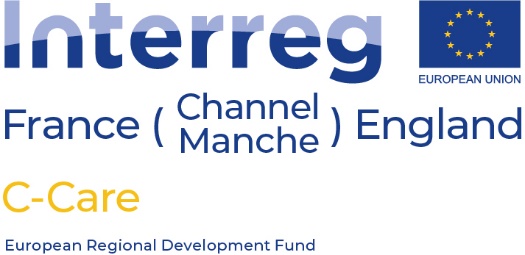